LEQ: What does the Harlem Renaissance reveal about African American culture in the 1920s?
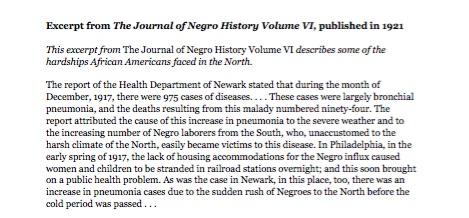 Bellwork: 

You were given a short summary to read. Annotate the summary and determine how were African Americans treated when they migrated north during the Great Migration?




Music Clip - Rhapsody in Blue https://www.youtube.com/watch?v=eFHdRkeEnpM
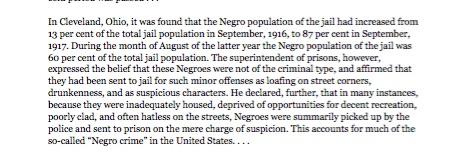 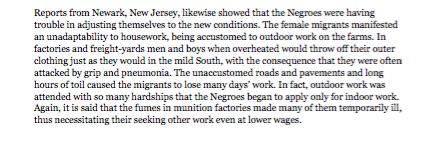 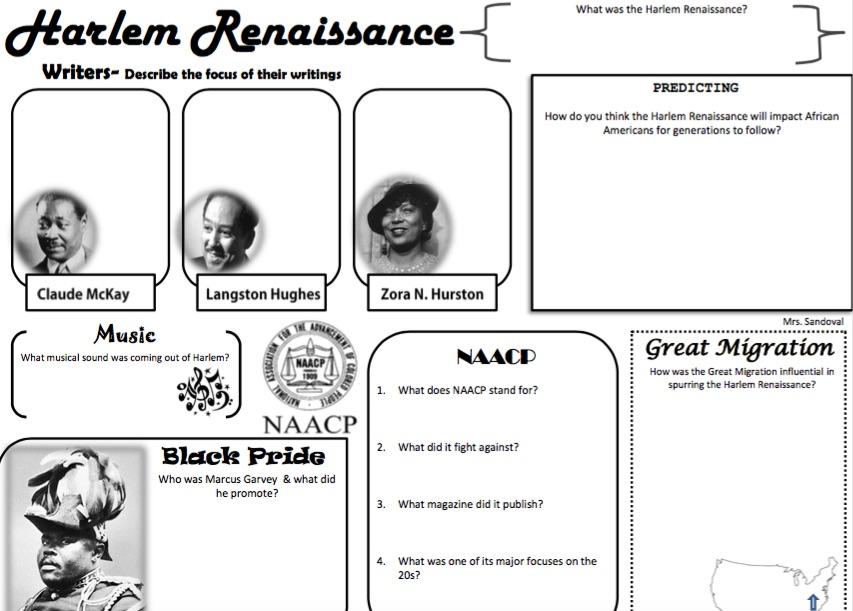 Predicting!
Harlem Renaissance Video
http://www.history.com/topics/roaring-twenties/videos/the-harlem-renaissance
Directions: Using the background video complete the sections of your graphic organizer 
What is the Harlem Renaissance?
What was the Great Migration?
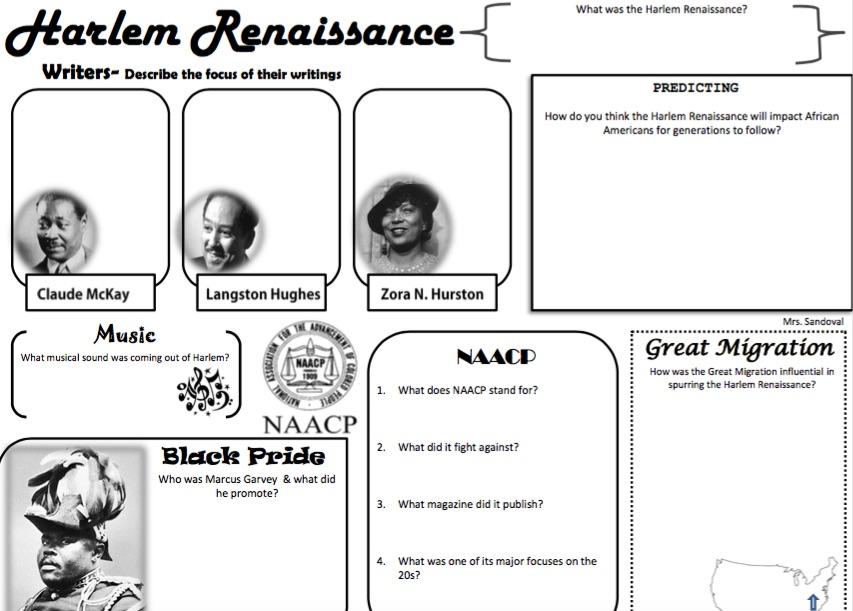 What was the Renaissance?
What was the Great Migration?
Graphic Organizer - Page 208 - 209
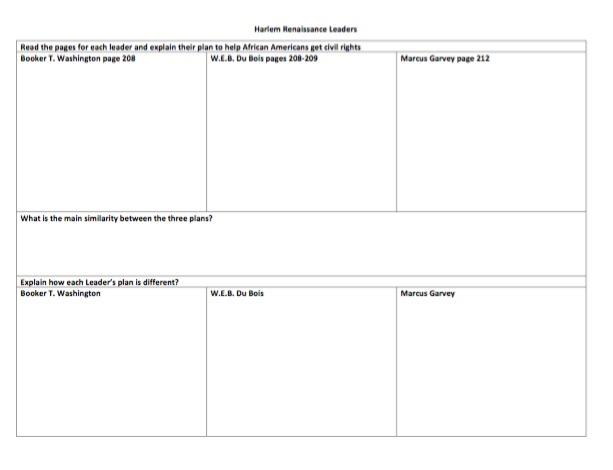 Directions: You will be given one Harlem Renaissance Leader to discuss. Find in just your assigned section of the graphic organizer. We will then share out with the class.
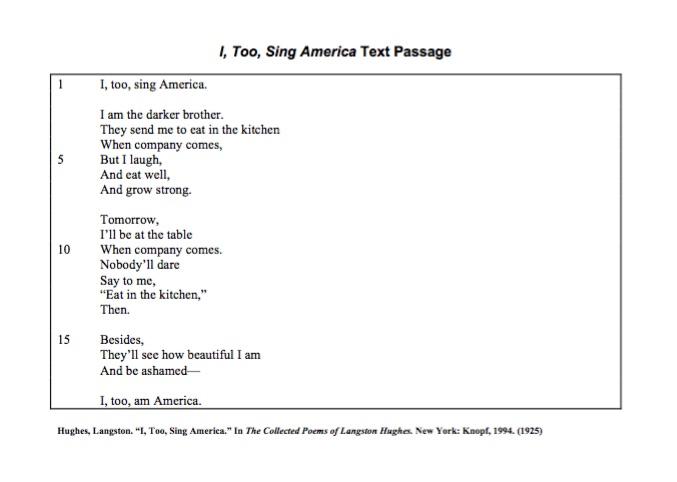 Bellwork
Graphic Organizer - Textbook Pages 209 - 212
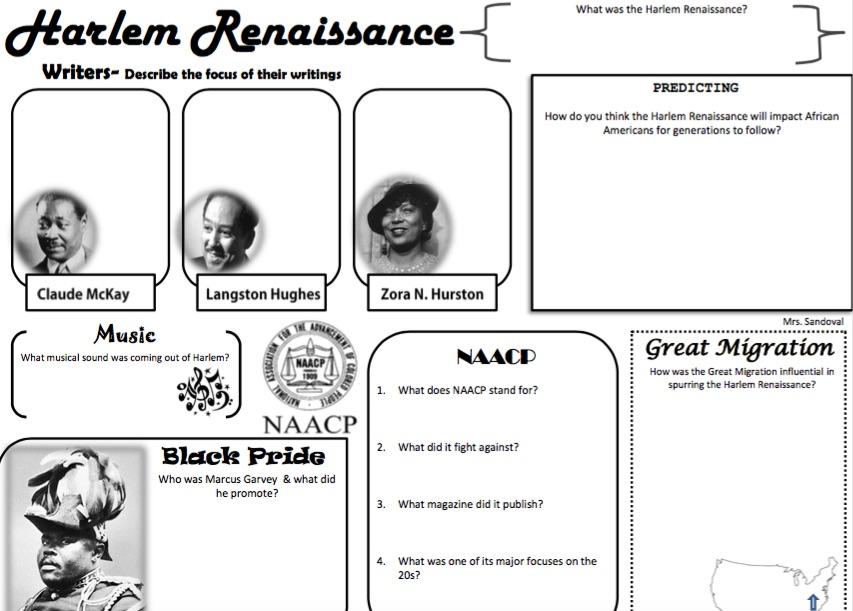 Ticket out the Door
Directions: In a written summary explain how the Harlem Renaissance helped shape African Americans culture in the 1920’s. You must provide at least two examples from class using the notes.